Критерии развития детской инициативы 
и 
самостоятельности у воспитанников
Консультация  для  педагогов
Суслова  Татьяна Владимировна, 
воспитатель  МБДОУ «ДС №27»
2017
Цель:
Познакомить педагогов с особенностями  развития детской инициативы и самостоятельности на разных возрастных этапах.
Задачи:
1.  Познакомить педагогов  с характерными чертами детской инициативы и самостоятельности.2.  Раскрыть содержание условий для развития детской инициативы и самостоятельности на разных возрастных этапах.3.  Упражнять в отборе способов поддержки детской инициативы и самостоятельности, присущих определенному возрасту.
Федеральным государственным образовательным стандартом определено, что для успешной реализации Программы должны быть обеспечены  определенные психолого-педагогические условия. Одним из них является поддержка инициативы и самостоятельности детей;
Самостоятельность –  обобщенное свойство личности, проявляющееся в инициативности, критичности, адекватной самооценке и чувстве личной ответственности за свою деятельность и поведение.
В младшей и средней группах самостоятельность проявляется при формировании навыков самообслуживания (умения есть, умываться, одеваться, раздеваться) и  овладении разными видами детской деятельности.
 В старшей и подготовительной группах самостоятельность может проявляться при выборе тематики игр, выборе партнеров по игре, выборе материалов для деятельности и предоставления детям возможности моделировать (изменять) предметную среду группового помещения в соответствии со своими интересами и желаниями. 
Характерными чертами развитой самостоятельности являются:
-- стремление решать задачи деятельности без помощи и участия других людей;
-- умение ставить цель деятельности;
-- осуществление элементарного планирования деятельности;
-- реализация задуманного и получение результата, адекватного поставленной цели.
Инициатива  -  это начало, почин, первый шаг в каком-либо деле; внутреннее побуждение к новым формам деятельности; руководящая роль в каких-либо действиях. Инициативный ребенок стремится к организации игр, продуктивных видов деятельности, содержательного общения, он умеет найти занятие, соответствующее собственному желанию; включиться в разговор, предложить интересное дело другим детям.
В 1 младшей группе (2-3 года) приоритетной сферой проявления детской инициативы является исследовательская деятельность с предметами, материалами, веществами; обогащение собственного сенсорного опыта восприятия окружающего мира.     
 Для поддержки детской инициативы взрослым необходимо:
 предоставлять детям самостоятельность во всем, что не представляет опасности для их жизни и здоровья, помогая им реализовывать собственные замыслы;
 отмечать и приветствовать даже самые минимальные успехи детей;
 не критиковать результаты деятельности ребенка и его самого как личность;
 формировать у детей привычку самостоятельно находить для себя интересные занятия; 
 приучать свободно пользоваться игрушками и пособиями;
 знакомить детей с группой, другими помещениями и сотрудниками детского сада, территорией участка с целью повышения самостоятельности;
 побуждать детей к разнообразным действиям с предметами, направленным на ознакомление с их качествами и свойствами (вкладыши, разборные игрушки, открывание и закрывание, подбор по форме и размеру);
 поддерживать интерес ребенка к тому, что он рассматривает и наблюдает в разные режимные моменты;
 устанавливать простые и понятные детям нормы жизни группы, четко исполнять правила поведения всеми детьми;
 проводить все режимные моменты в эмоционально положительном настроении, избегать ситуации спешки;
 поощрять занятия двигательной, игровой, изобразительной, конструктивной деятельностью, выражать одобрение любому результату труда ребенка.
Во 2 младшей группе(3-4 года) приоритетной сферой проявления детской инициативы является игровая и продуктивная деятельность.
 Для поддержания инициативы ребенка 3-4 лет взрослым необходимо:
 создавать условия для реализации собственных планов и замыслов каждого ребенка;
 отмечать любые успехи детей;
 постоянно поощрять самостоятельность детей и расширять её сферу;
 помогать ребенку найти способ реализации собственных поставленных целей;
 способствовать стремлению научиться делать что-то и поддерживать радостное ощущение возрастающей умелости;
 с пониманием относиться к затруднениям ребенка, позволять действовать ему в своем темпе;
 не критиковать результаты деятельности детей, а также их самих;
 учитывать индивидуальные особенности детей, стремиться найти подход к застенчивым, нерешительным, конфликтным, непопулярным детям;
 уважать и ценить каждого ребенка независимо от его достижений, достоинств и недостатков;
 создавать в группе положительный психологический микроклимат, в равной мере проявлять любовь ко всем детям: выражать радость при встрече, использовать ласку и теплые слова для выражения своего отношения к каждому ребенку;
 всегда предоставлять детям возможность для реализации замыслов в творческой игровой и продуктивной деятельности.
Приоритетной сферой проявления детской инициативы в  среднем возрасте (4-5 лет) является  познавательная деятельность, расширение информационного кругозора, игровая деятельность со сверстниками.
 Для поддержки детской инициативы взрослым необходимо:
 способствовать стремлению детей делать собственные умозаключения, относится к их попыткам внимательно, с уважением;
 обеспечивать для детей возможности осуществления их желания переодеваться и наряжаться, примеривать на себя разные роли;
 создавать условия, обеспечивающие детям возможность конструировать из различных материалов себе «дом», укрытие для сюжетных игр;
 при необходимости осуждать негативный поступок ребенка с глазу на глаз;
обязательно участвовать в играх детей по их приглашению (или при их добровольном согласии) в качестве партнера, равноправного участника, но не руководителя игры;
 привлекать детей к украшению группы к различным мероприятиям, обсуждая разные возможности и предложения;
 побуждать детей формировать и выражать собственную эстетическую оценку воспринимаемого, не навязывая им мнение взрослого;
 привлекать детей к планированию жизни группы на день, опираться на их желание во время занятий;
Приоритетной сферой проявления детской инициативы в старшем дошкольном возрасте (5-6 лет) является вне ситуативно – личностное общение со взрослыми и сверстниками, а также информационно познавательная инициатива.
 Для поддержки детской инициативы взрослым необходимо:
 создавать в группе положительный психологический микроклимат, в равной мере проявляя любовь и заботу ко всем детям: выражать радость при встрече, использовать ласку и теплое слово для выражения своего отношения к ребенку;
 уважать индивидуальные вкусы и привычки детей;
 поощрять желание создавать что- либо по собственному замыслу; 
 обращать внимание детей на полезность будущего продукта для других или ту радость, которую он доставит кому-то (маме, бабушке, папе, другу)
создавать условия для разнообразной самостоятельной творческой деятельности детей;
 привлекать детей к планированию жизни группы на день и на более отдаленную перспективу. Обсуждать совместные проекты;
 создавать условия и выделять время для самостоятельной творческой, познавательной деятельности детей по интересам.
В подготовительной к школе группе (6-7 лет) приоритетной сферой проявления детской инициативы является научение, расширение сфер собственной компетентности в различных областях практической предметности, а также информационная познавательная деятельность.
 Для поддержки детской инициативы взрослым необходимо:
 вводить адекватную оценку результата деятельности ребенка с одновременным признанием его усилий;
 спокойно реагировать на неуспех ребенка и предлагать несколько вариантов исправления работы; 
 создавать ситуации, позволяющие ребенку реализовать свою компетентность;
 обращаться к детям, с просьбой продемонстрировать свои достижения и научить его добиваться таких же результатов сверстников;
 поддерживать чувство гордости за свой труд и удовлетворение его результатами;
 создавать условия для различной самостоятельной творческой деятельности детей по их интересам и запросам;
 проводить планирование жизни группы на день, неделю, месяц с учетом интересов детей, стараться реализовывать их пожелания и предложения;
 представлять продукты детского творчества другим детям, родителям, педагогам (концерты, выставки и др.)
Обязательным условием формирования детской инициативы и самостоятельности является создание развивающей среды, насыщенной социально значимыми образцами деятельности и общения, способствующей формированию таких качеств личности, как: активность, инициативность, доброжелательность и др. Важно, чтобы в группе были оформлены все центры деятельности и наполнены содержанием в соответствии с возрастом.  Кроме этого содержание должно меняться в соответствии с темой недели.Во всех центрах необходимо иметь алгоритмы деятельности – описания игрушек, предметов, алгоритм составления загадок, рассуждения, алгоритмы выполнения преобразования предметов, проведения опытов и экспериментов, алгоритмы дежурства по столовой, в социо-эмоциональном центре алгоритмы изменения настроения, способов помириться, договориться.  С целью осуществления дифференцированного подхода  к детям  задания, которые помещаются в центры,  должны быть разной степени сложности: легкие, средней и сложные. Хорошим стимулом к развитию самостоятельности и инициативы у детей является  наличие в группе неоформленных материалов: большая картонная коробка, разные куски ткани, отдельные карманы, легкие накопители, которые дети могут использовать в игре. Чтобы привлечь детей в центры деятельности можно использовать зазывалки в виде объявлений для читающих детей, звуковые письма, красочные листы с заданиями, вопросы на листе, на которые нужно найти ответ.
Все виды деятельности ребенка в детском саду могут осуществляться в форме самостоятельной  инициативной  деятельности:– самостоятельные сюжетно-ролевые, режиссерские и театрализованные игры;– развивающие и логические игры;– музыкальные игры и импровизации;– речевые игры, игры с буквами, звуками и слогами;– самостоятельная деятельность в книжном уголке;– самостоятельная изобразительная и конструктивная деятельность по выбору детей;– самостоятельные опыты и эксперименты и др.
В развитии детской инициативы и самостоятельности воспитателю важно соблюдать ряд
 общих требований:
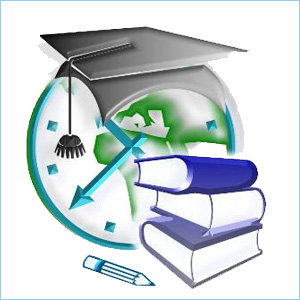 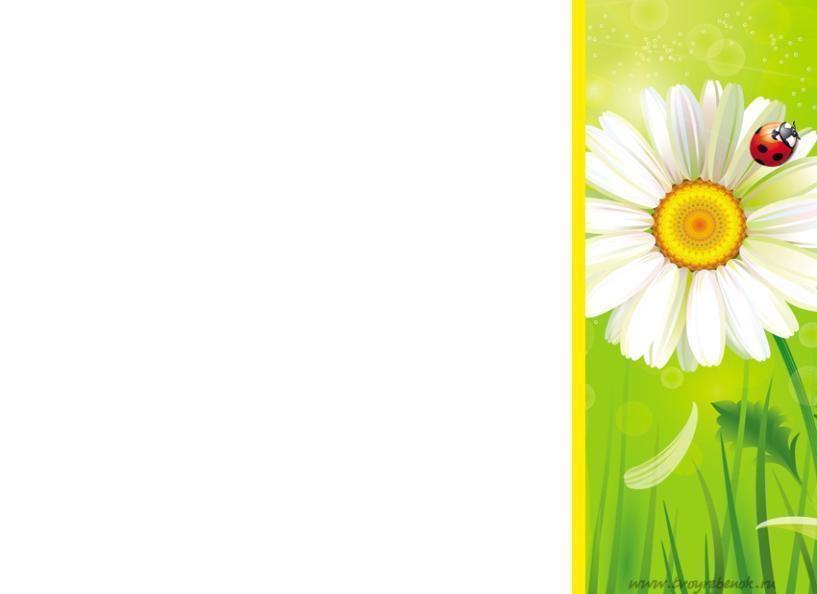 Спасибо
 за 
внимание!